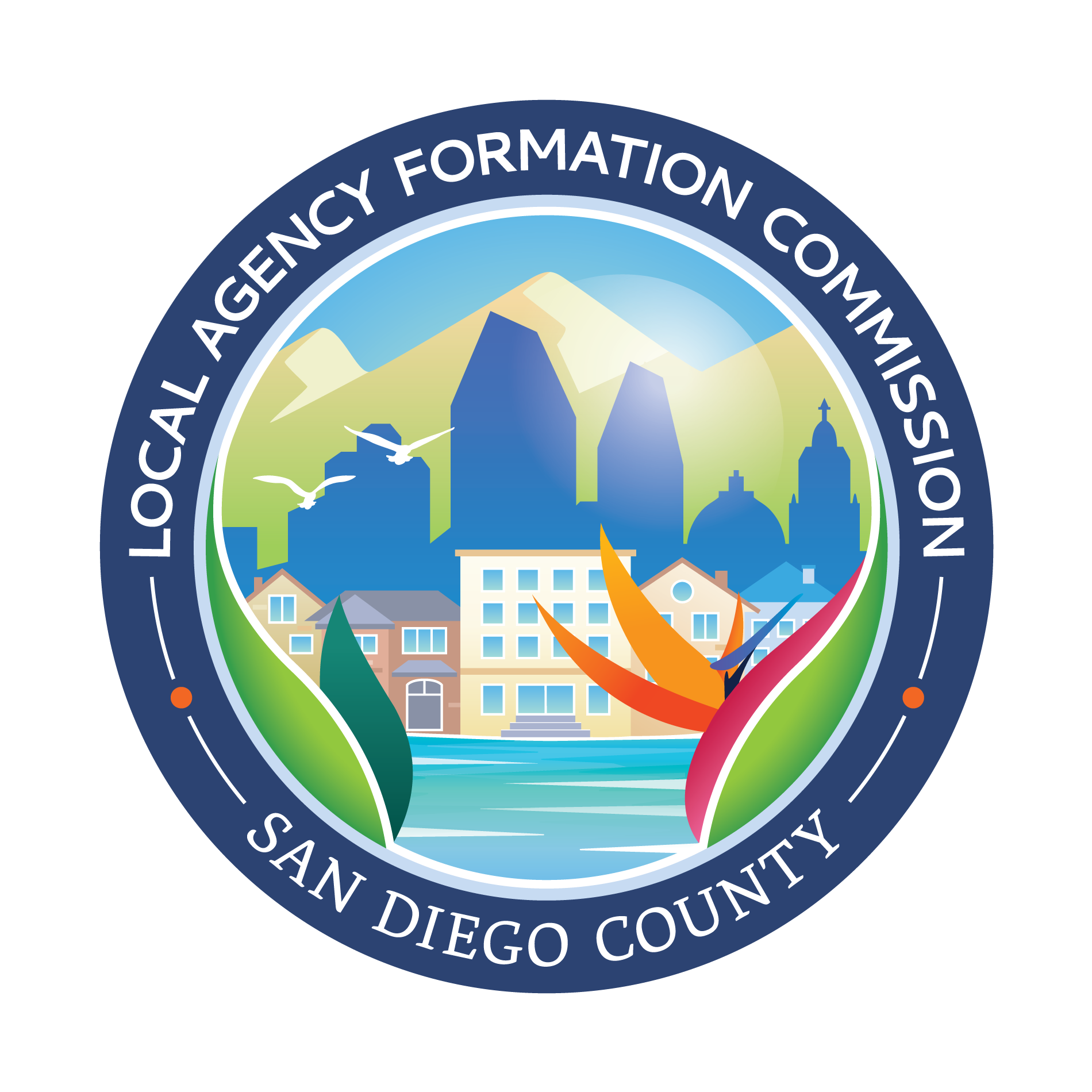 San Diego County
Local Agency Formation Commission
(LAFCO)
Commission Meeting
March 4th, 2024
San Diego County
Local Agency Formation Commission
(LAFCO)
Commission Meeting
March 4th, 2024
Agenda Item 3 



Commendation for former Commissioner Andy Vanderlaan
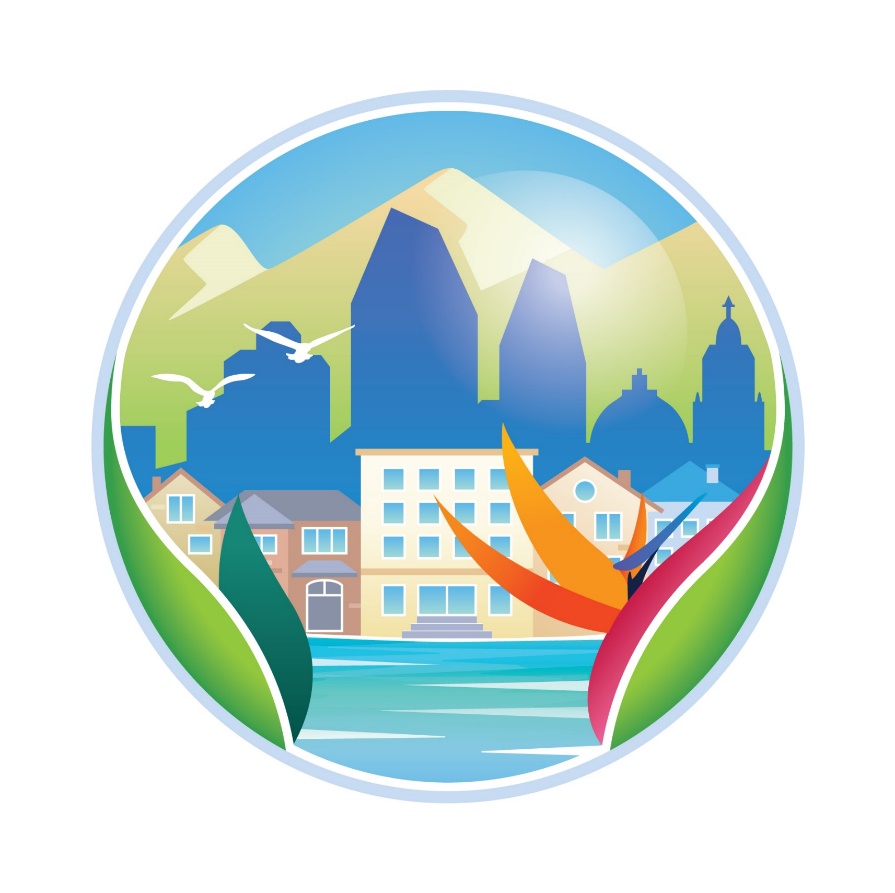 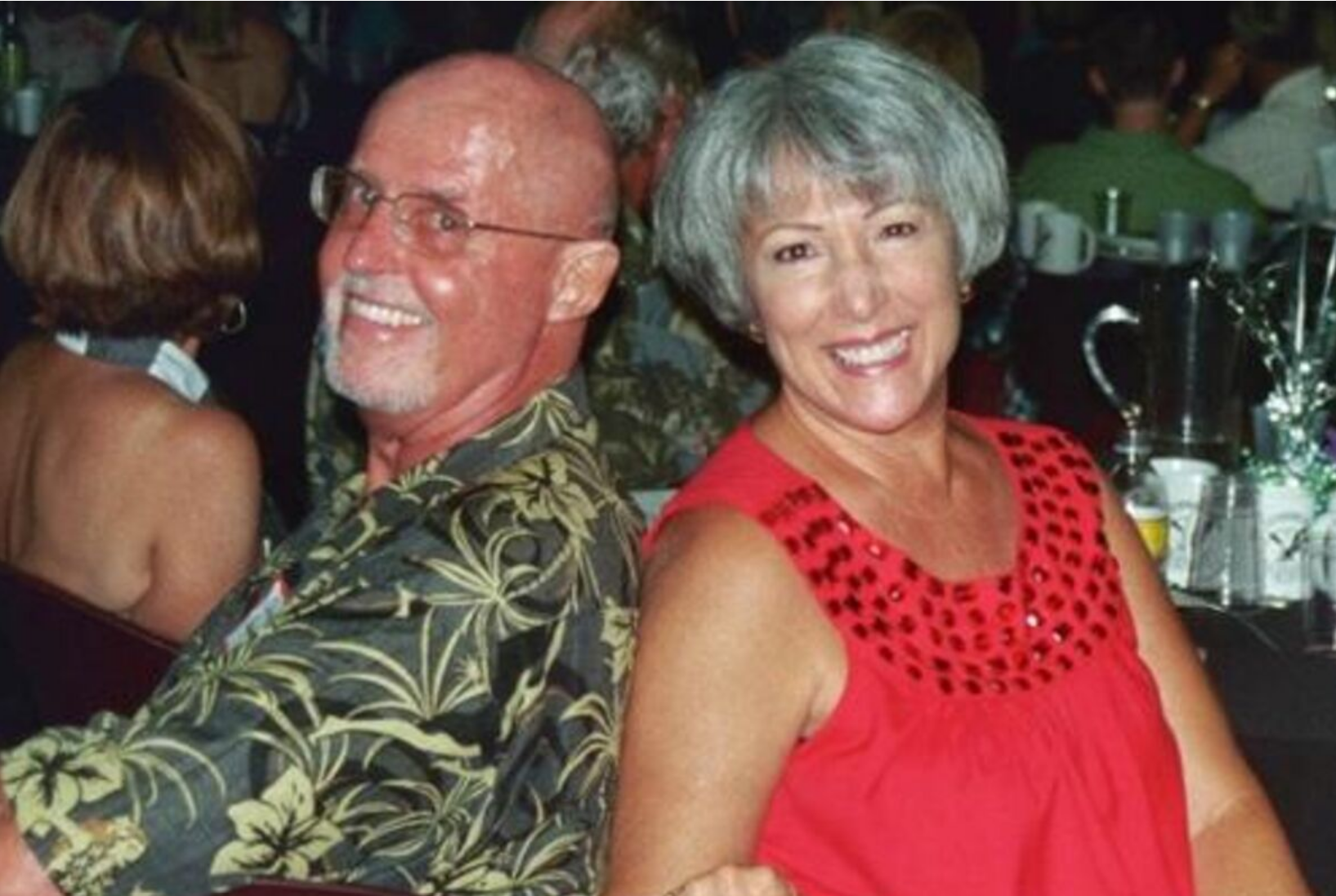 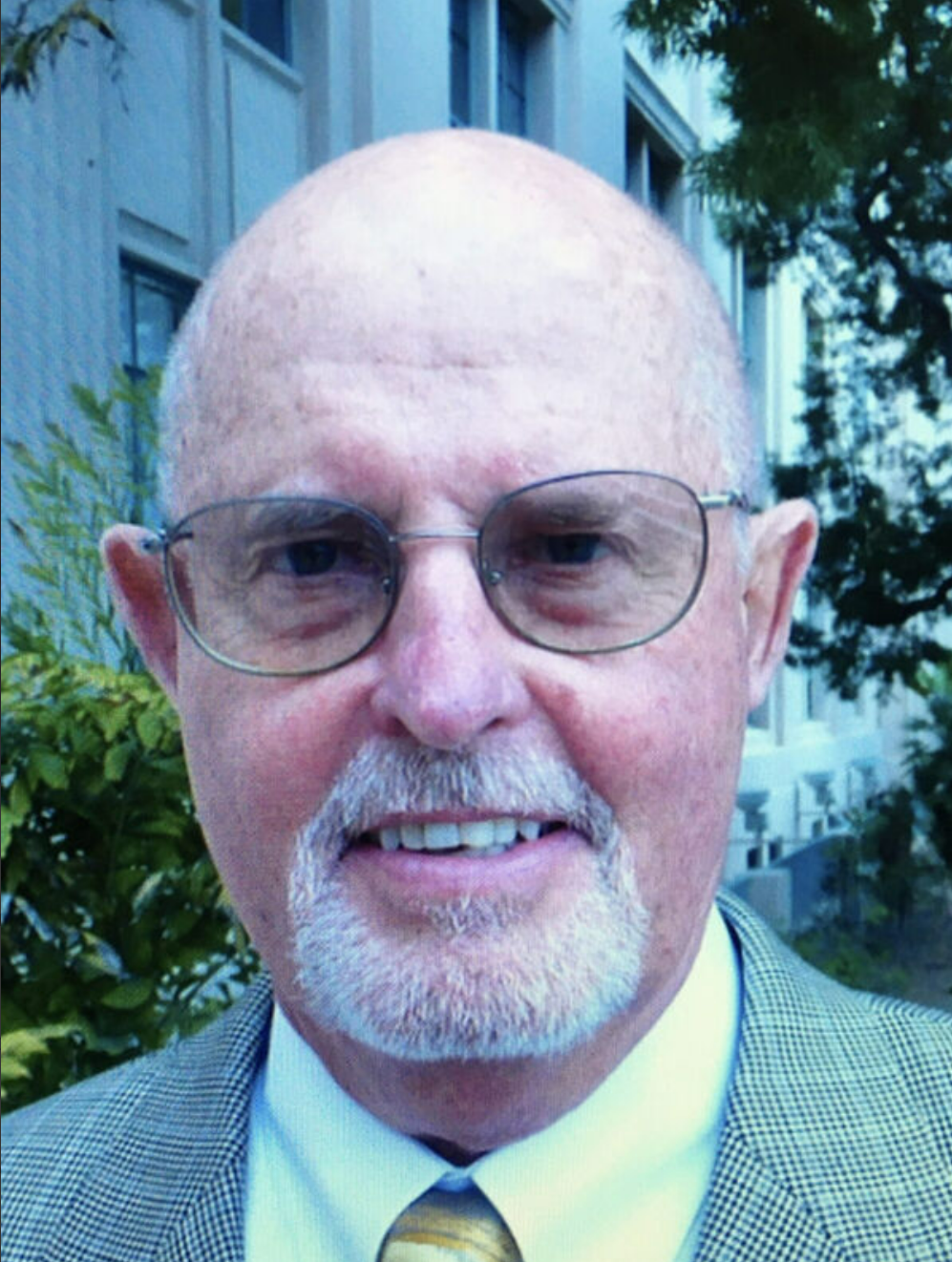 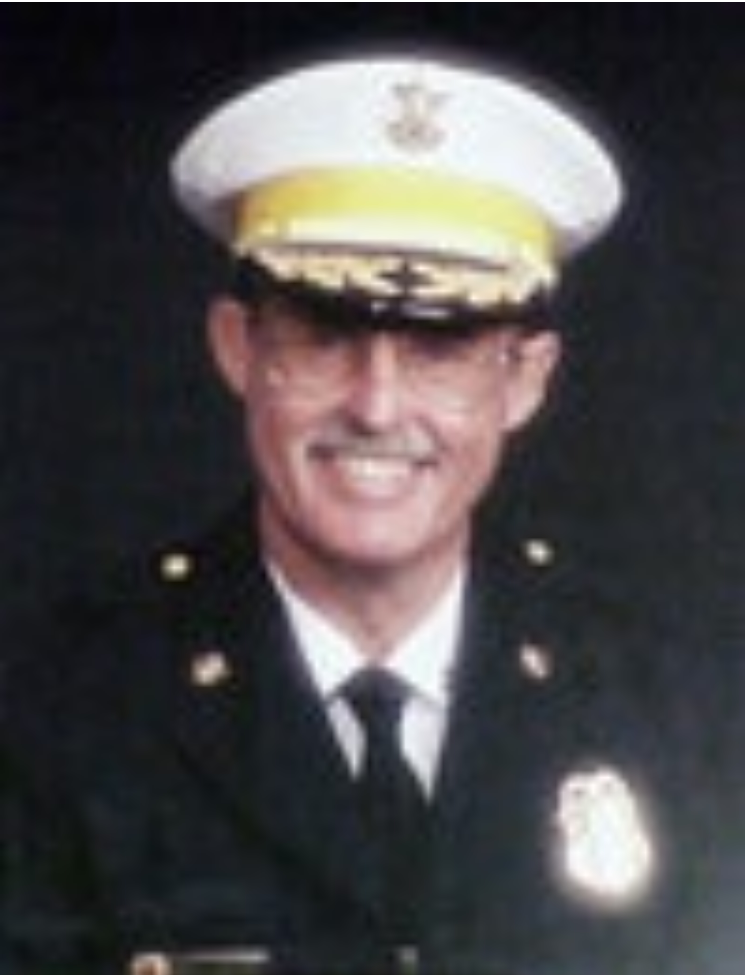 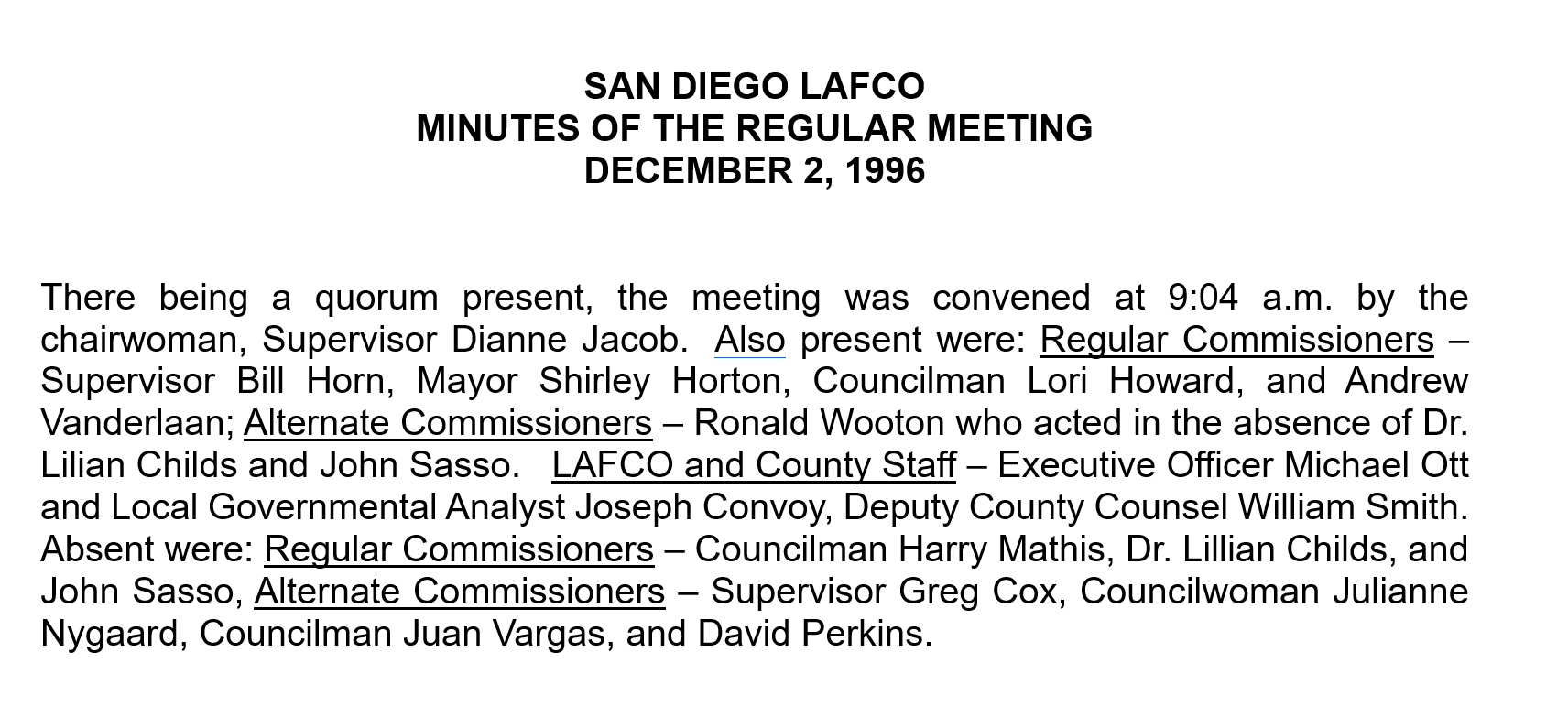 THANK YOU!!
San Diego County
Local Agency Formation Commission
(LAFCO)
Commission Meeting
March 4th, 2024
Agenda Item 7a 



“Tucker – Valley Road Reorganization”
Agenda Item 7a 
“Tucker – Valley Road Reorganization”
Annexation to National City with Concurrent Detachments from South Bay ID, Bonita-Sunnyside FPD, and CSA No. 135, and Related Sphere of Influence Amendment (RO23-01)
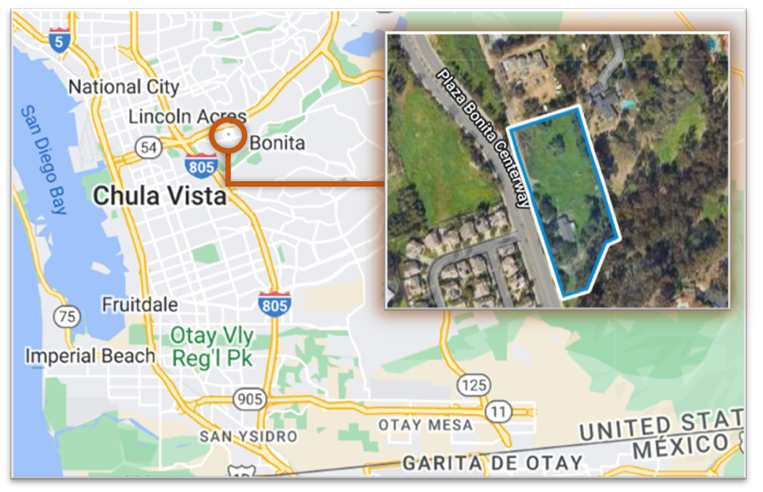 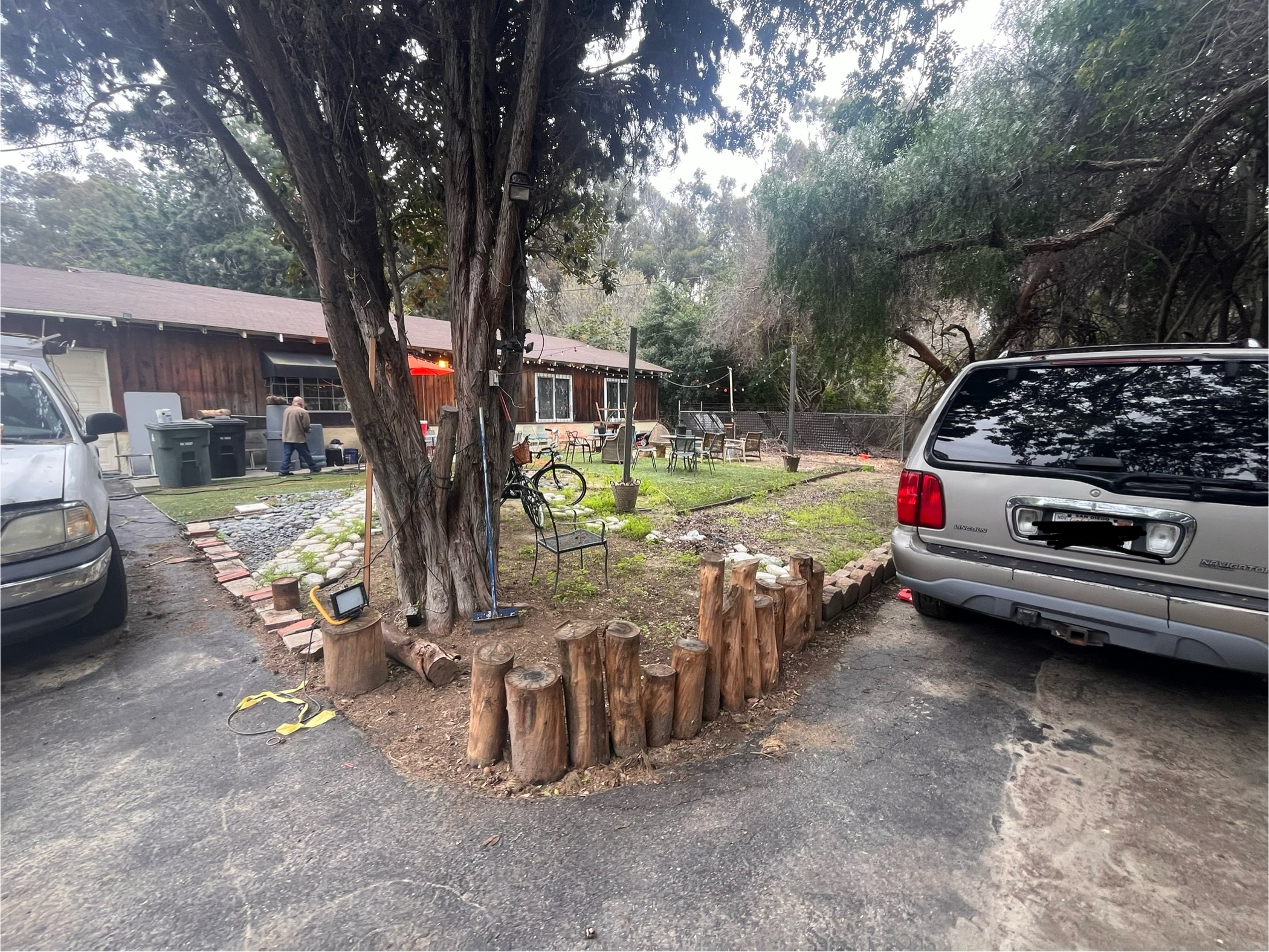 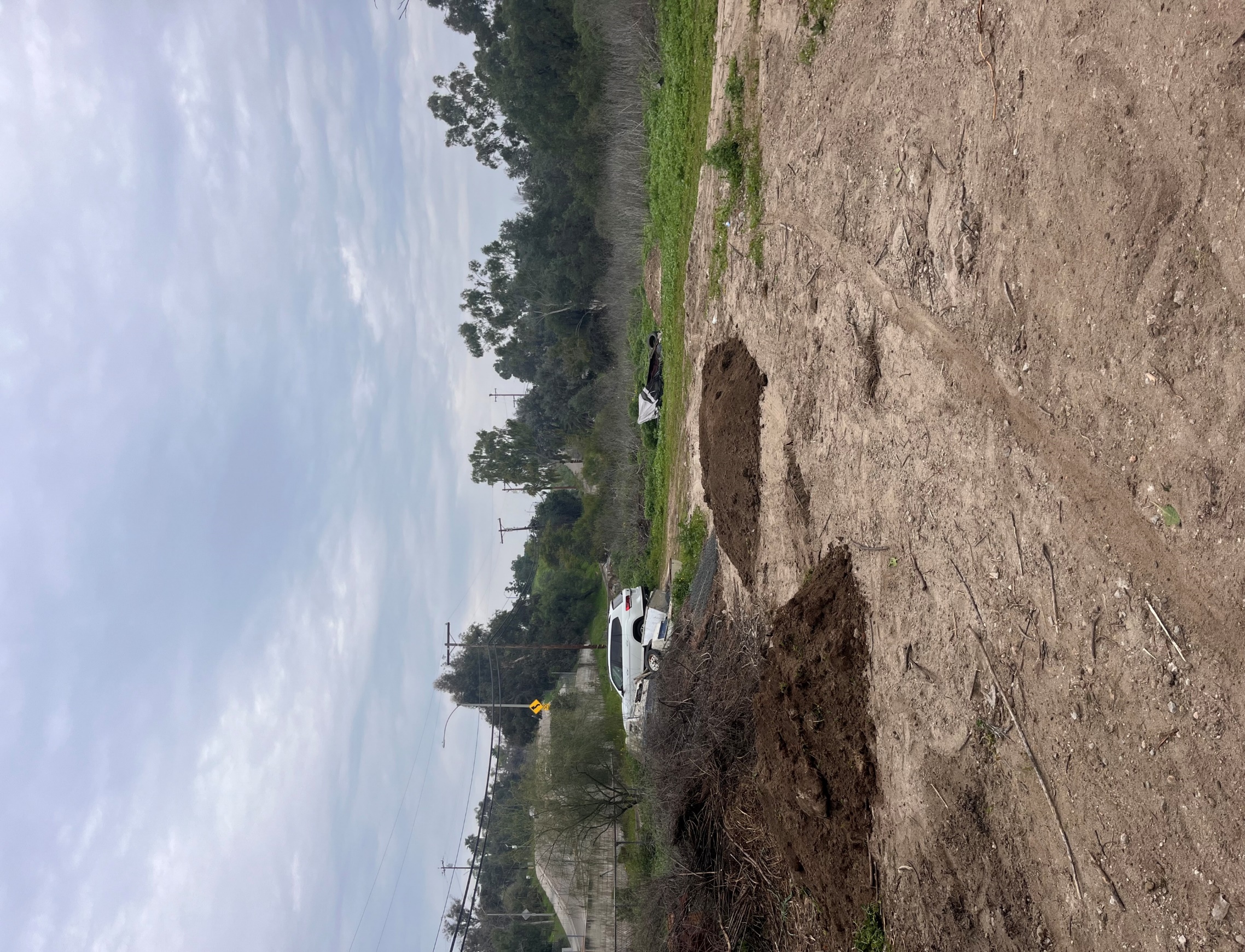 Agenda Item 7a 
“Tucker – Valley Road Reorganization”
Annexation to National City with Concurrent Detachments from South Bay ID, Bonita-Sunnyside FPD, and CSA No. 135, and Related Sphere of Influence Amendment (RO23-01)
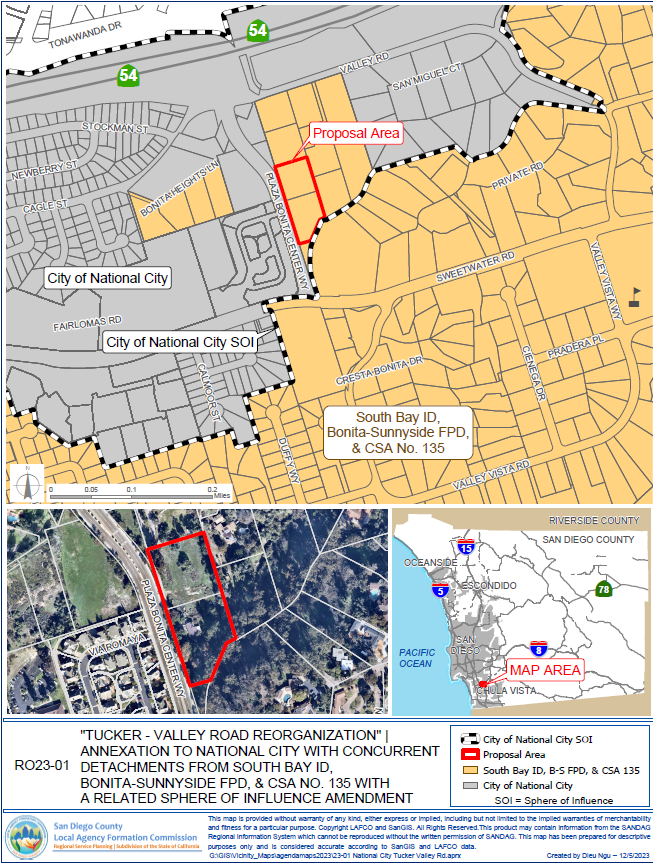 Recommendation :
Approve reorganization (no modifications) + sphere amendment to Bonita Sunnyside FPD

Waive L-106

Approve standard conditions + waiver protest proceedings

Approve exemption finding under CEQA + adopt MND findings
San Diego County
Local Agency Formation Commission
(LAFCO)
Commission Meeting
March 4th, 2024
Agenda Item 7b 
Proposed Draft Workplan and Budget 2024‐2025
“Top 10” Projects
Remaining Projects
Proposed Budget
Proposed Budget
San Diego County
Local Agency Formation Commission
(LAFCO)
Commission Meeting
March 4th, 2024
Agenda Item 8a 
LAFCO Oversight + Port of San Diego
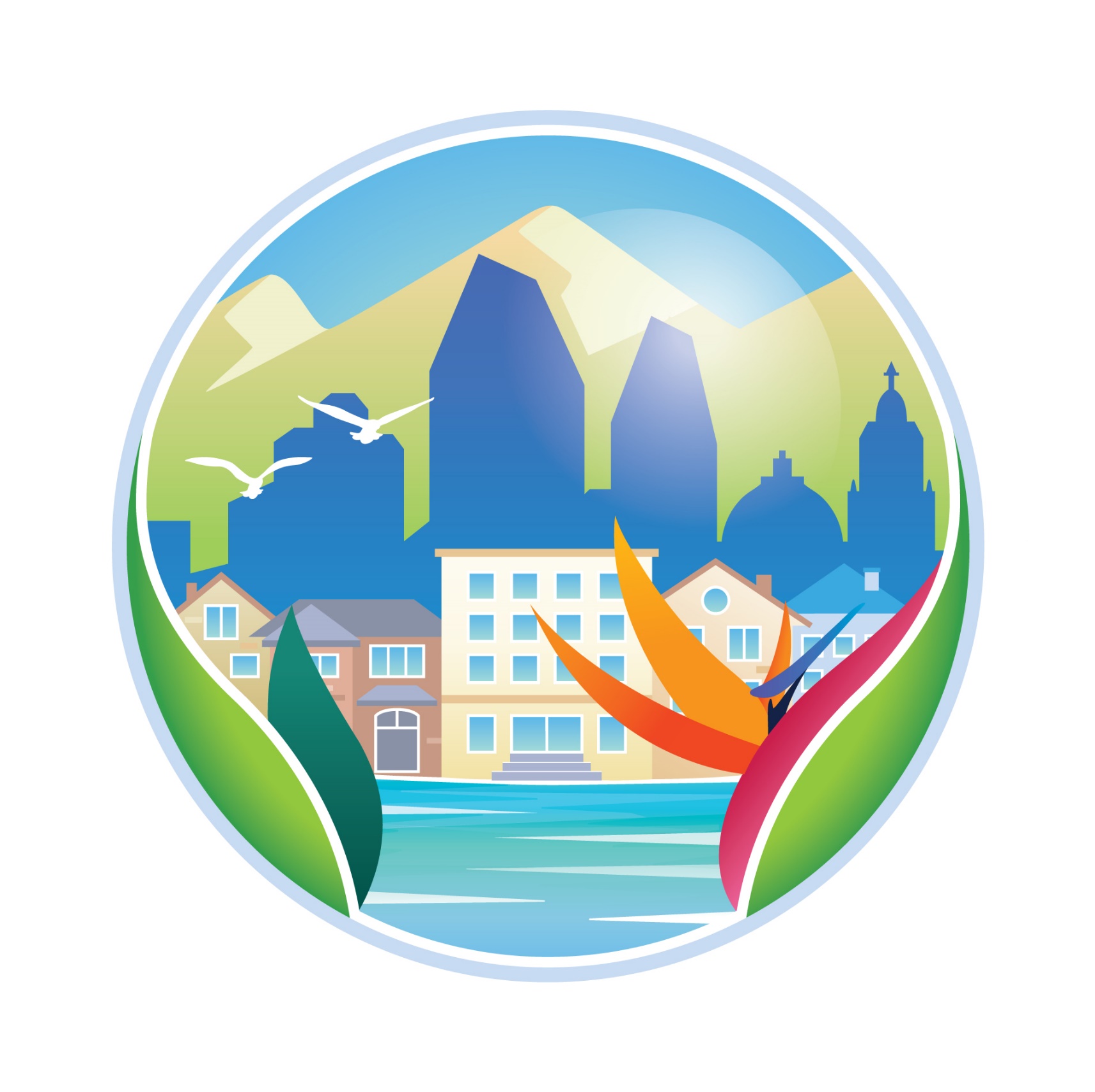 Final Administrative Assessment
Receive Staff Presentation 
Ask Clarifying Questions 
Invite Public Comments 
Commission Discussion 
Consider Action on Recommendation
San Diego Unified Port District

Created by Voters in 1962
Utilized “Special” Enabling Act
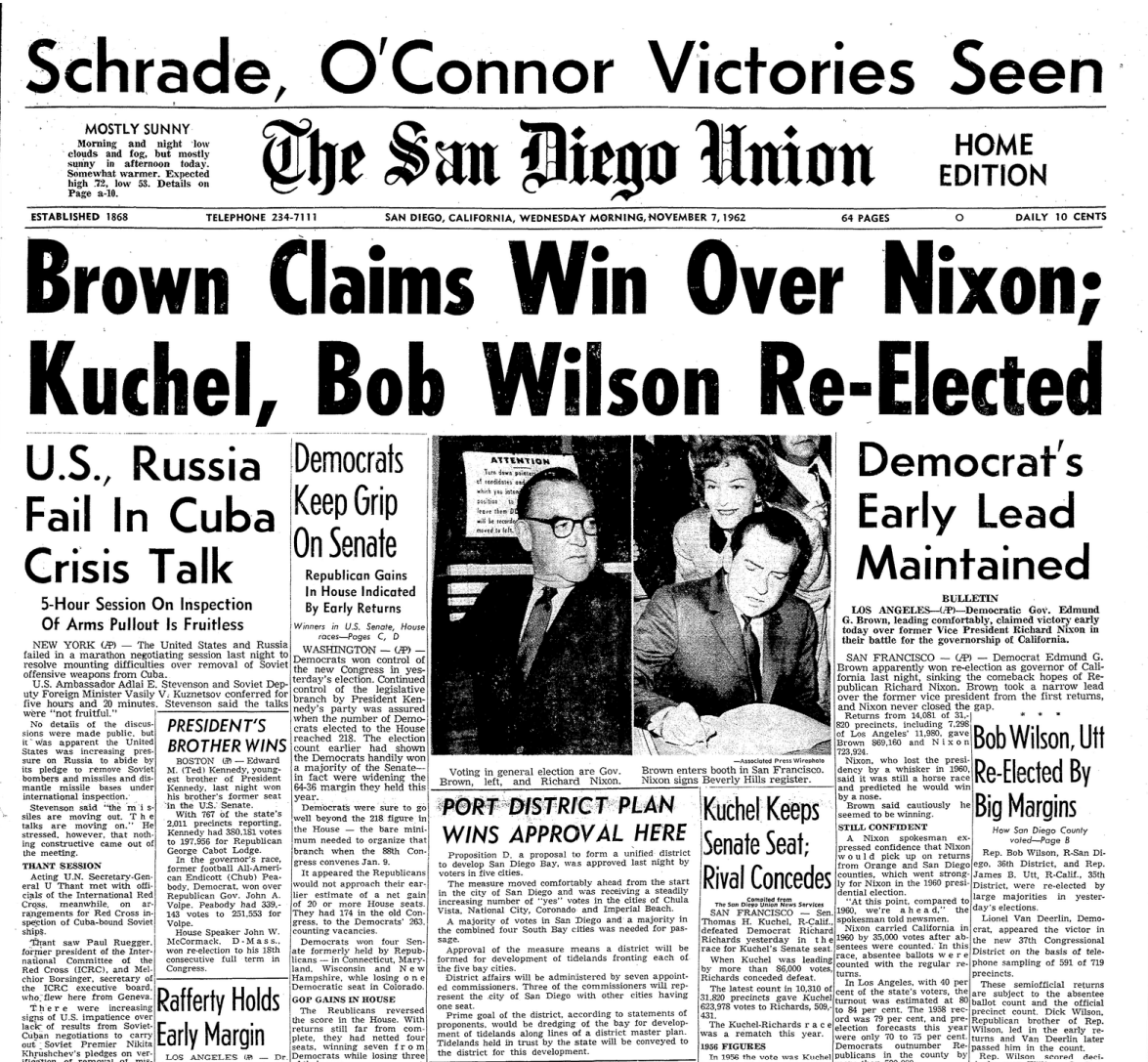 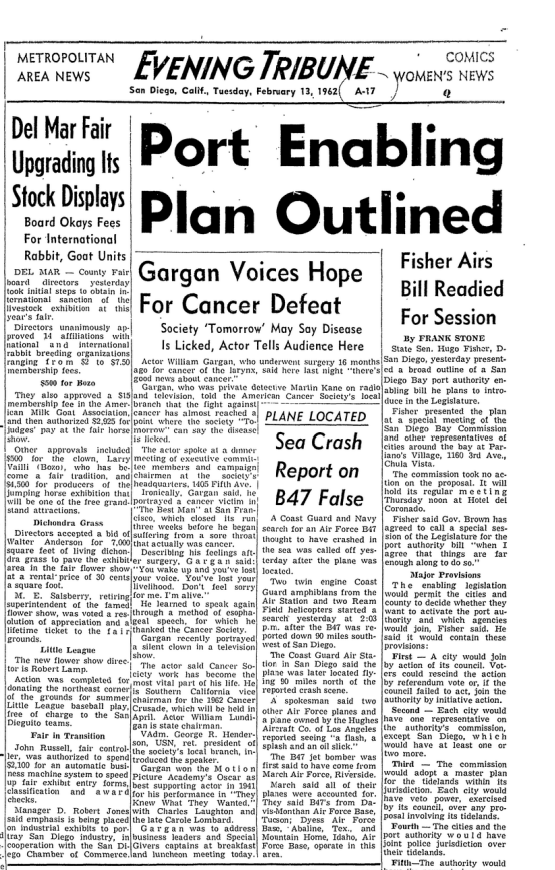 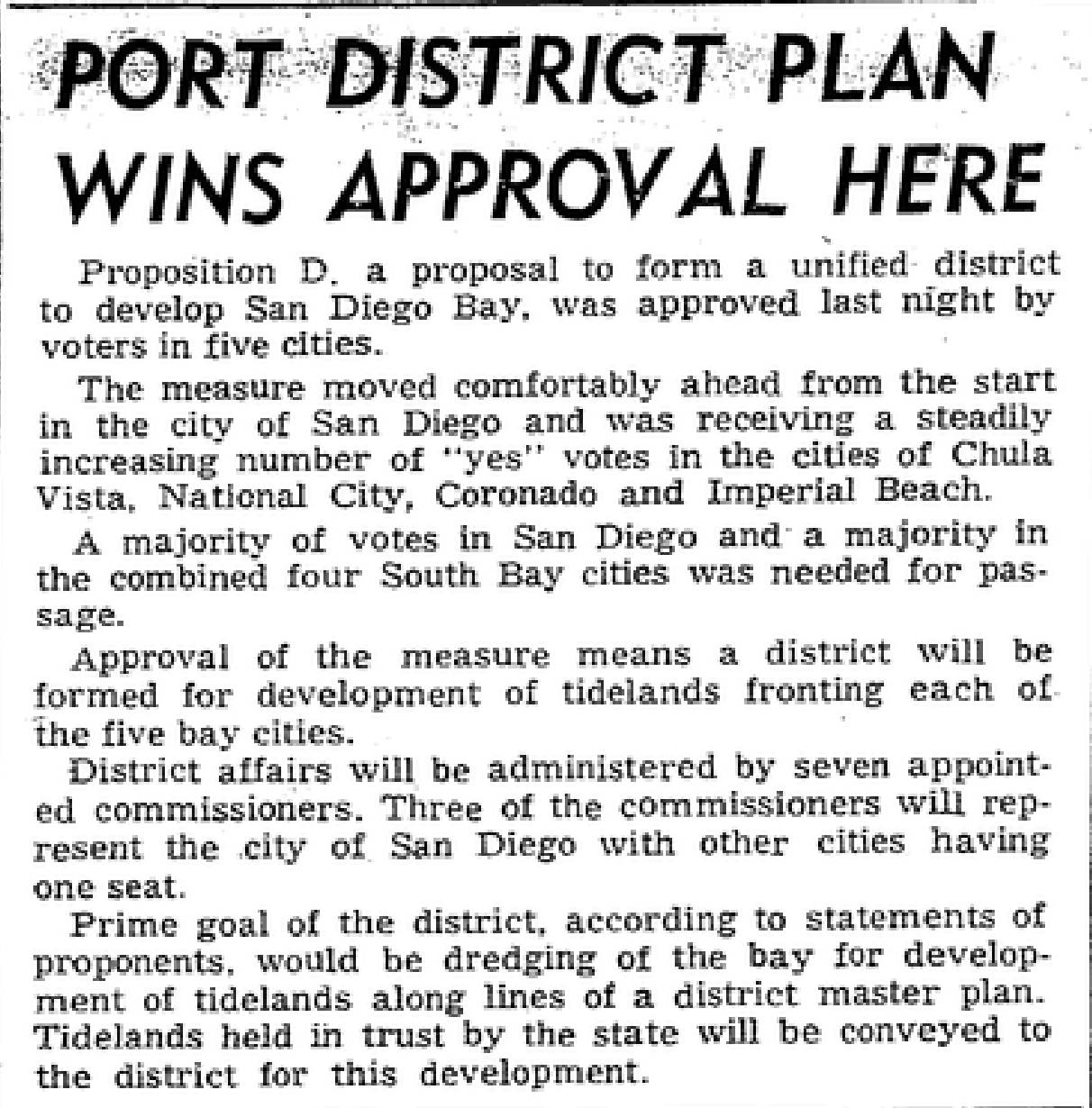 San Diego Unified Port District
Enabling Act Provisions
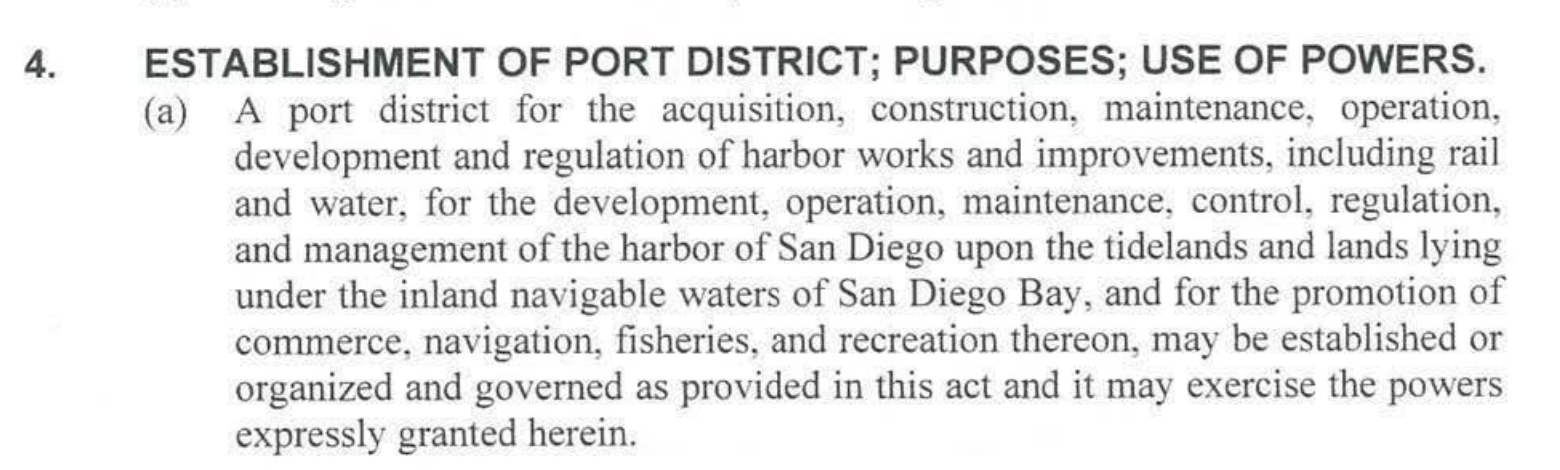 Harbor et al.
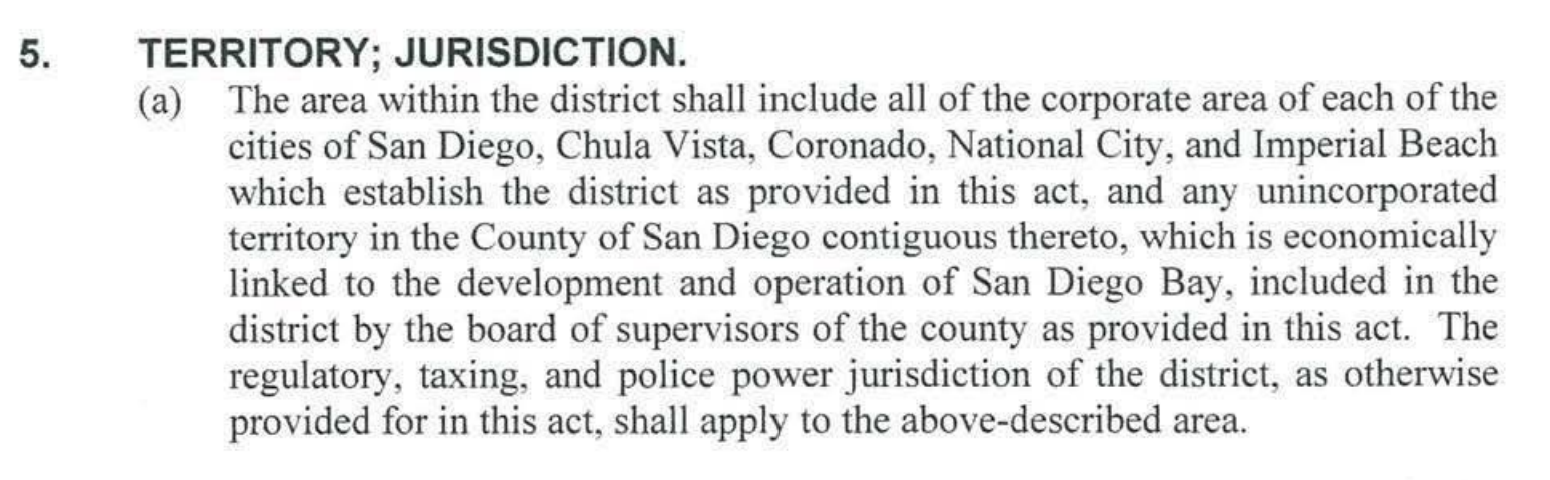 Match 
5 Cities
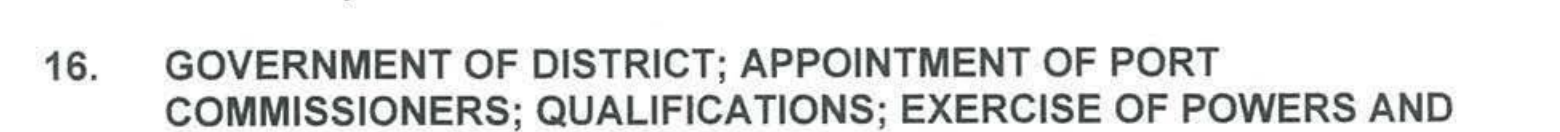 Local Governance
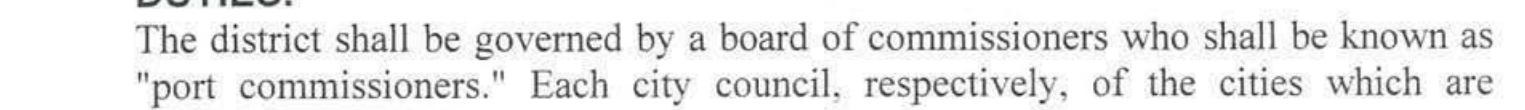 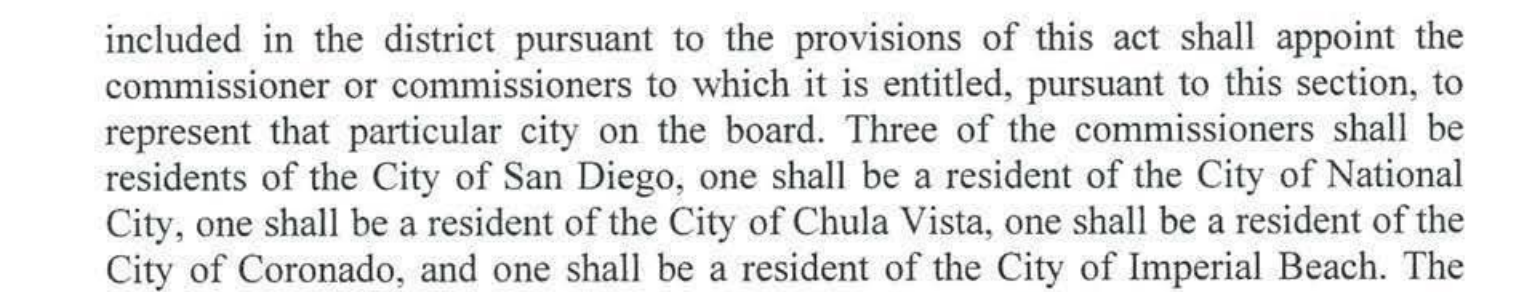 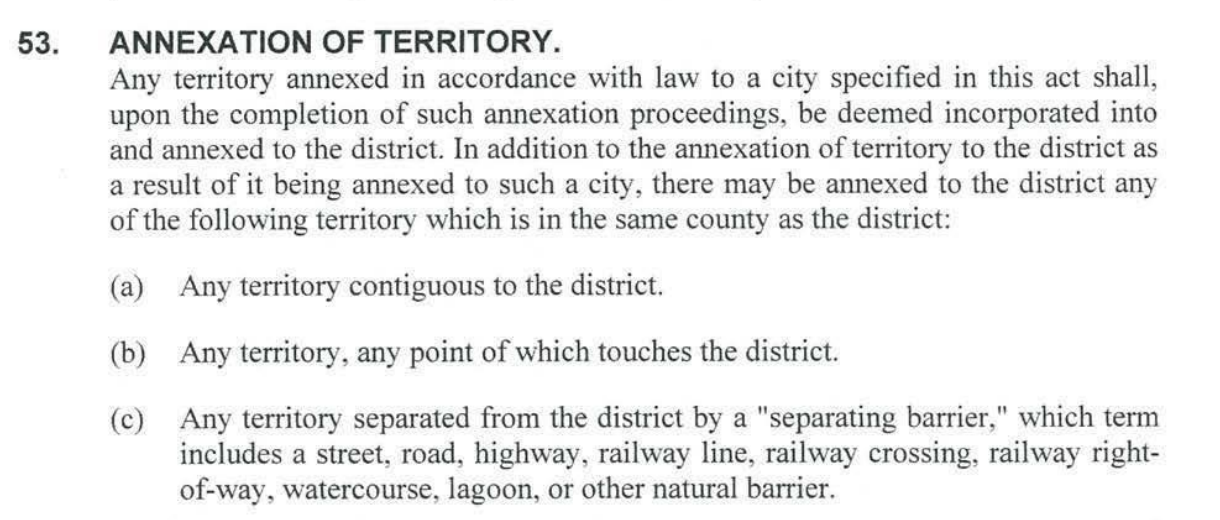 Annexation Allowance
San Diego LAFCO… 
Fast Forward to Summer + Fall 2023
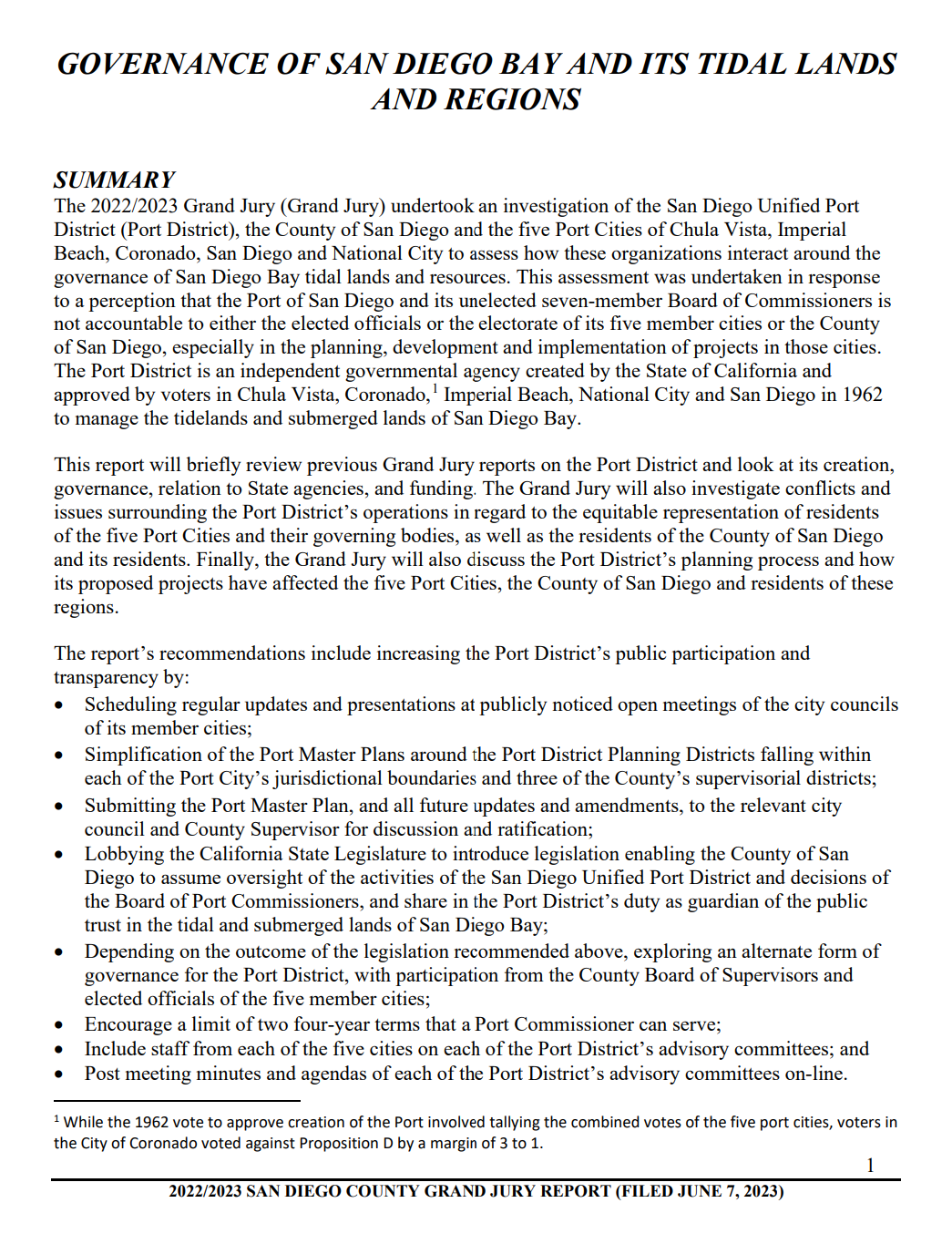 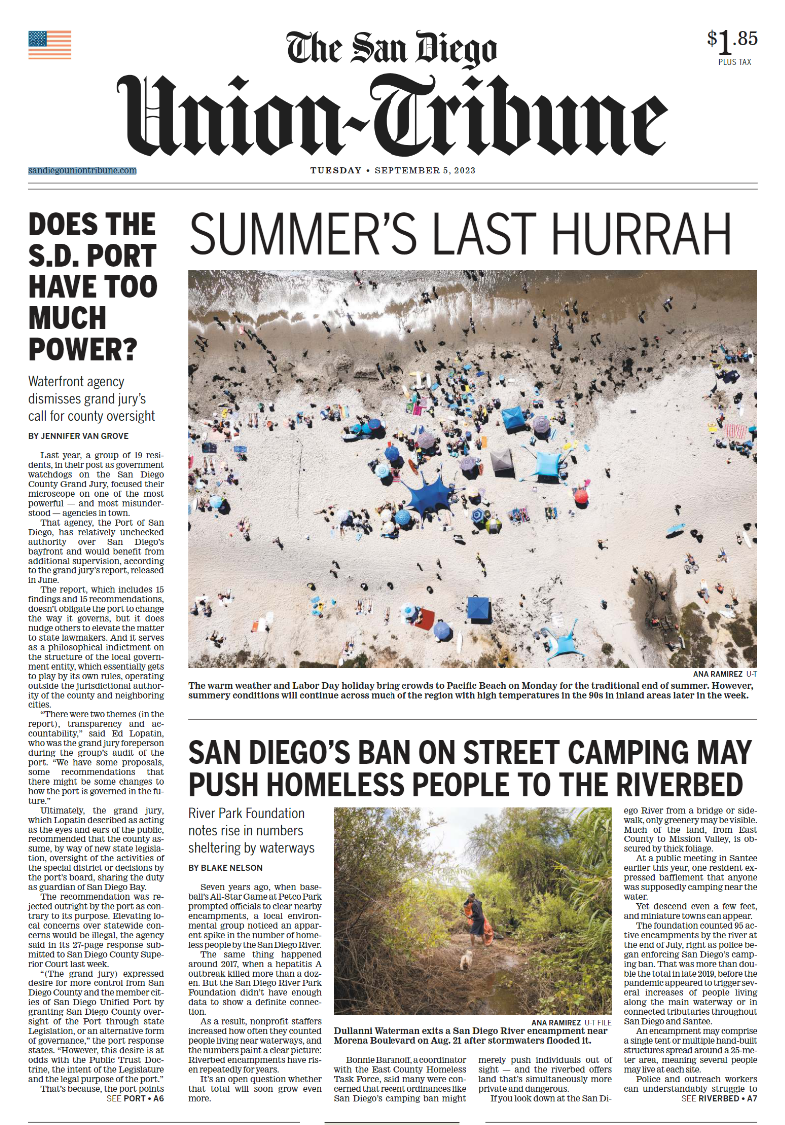 Commission Request for Future Item:

Does LAFCO Oversight Apply to the SD Port?
September 2023
October 2023
June 2023
San Diego LAFCO… 
Fast Forward to Today + Final Assessment
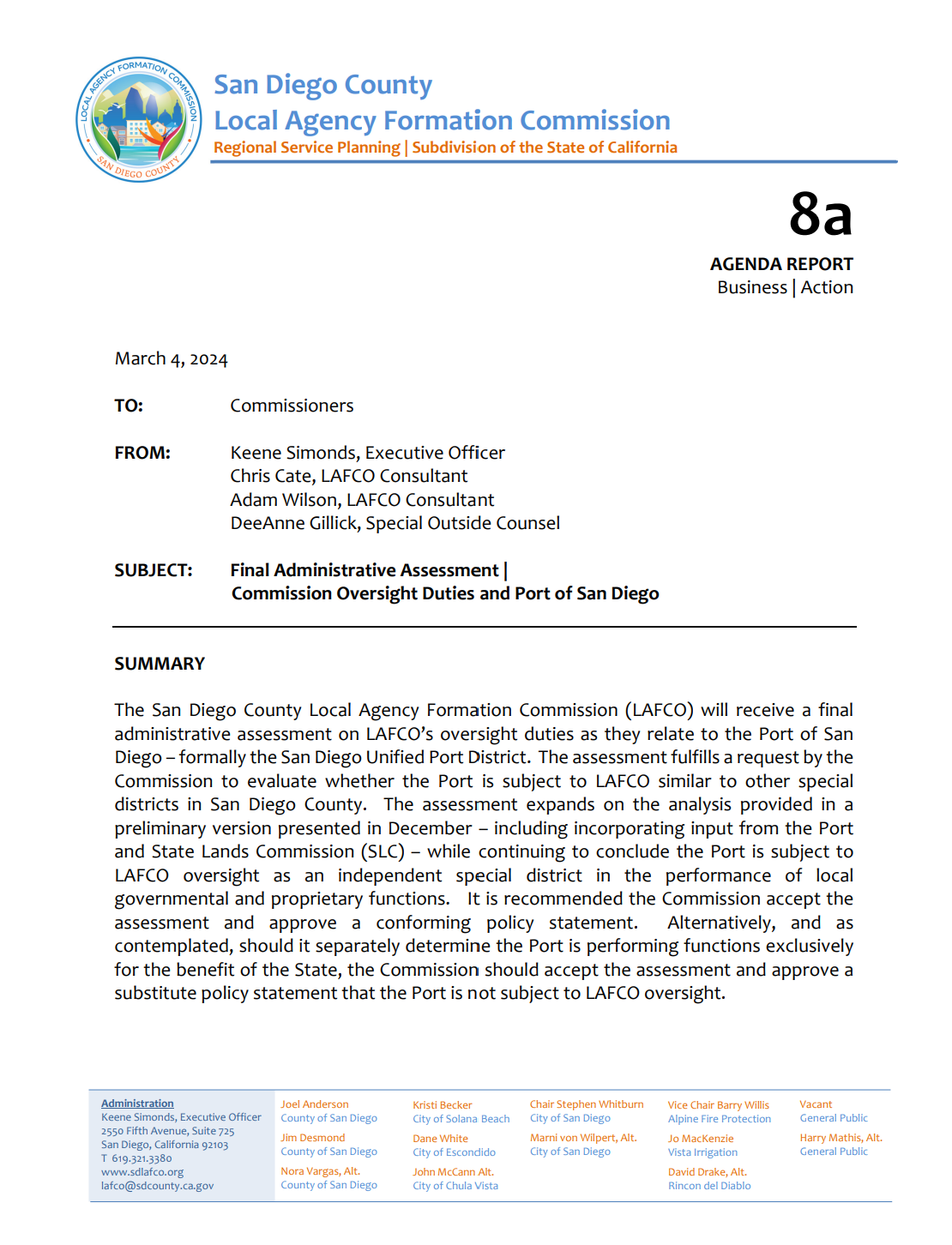 Premise

Port Performs 
Local Governmental + Proprietary Services
Supporting Factors 


1.  CKH Covers “Special Act” Districts

2.  SLC + LAFCO Oversight is Different 

CKH Contemplates Dual SLC + LAFCO Oversight

Two Things are True: 
      Port Manages Public Trust Properties for 
      SLC (State) via Local Performances
Conclusion

Port is Subject to LAFCO Oversight
San Diego LAFCO… 
What Does Oversight of the Port Mean Going Forward…
Act on Ministerial Annexations:
      Provide Clear Procedures to Keep Port Boundary Coterminous with 5 Cities + File with SBE 

Act on Discretionary Annexations: 
      Provide “Operational of Law” Function for Port to Annex Lands Beyond 5 Cities 

Act Out-of-Agency Requests 
      Provide Authority for Port to Provide Extraterritorial Services 

Act on Requests to Activate Latent Powers or Divest Active Powers 
      Provide Process for Port to Formally Add or Remove Service Functions/Classes

Act on Proposals to Detach, Consolidate, Merge, or Dissolve 
      Provide Process for Other Agencies + Public (Voters) to Initiate Boundary Actions to Port 

Prepare Municipal Service Reviews + Act on Related Recommendations 
      Include Port in Periodical Studies Evaluating Effectiveness + Accountability to Community Needs
San Diego County
Local Agency Formation Commission
(LAFCO)
Commission Meeting
March 4th, 2024
Agenda Item 8b 



Proposed Policy Update:
LAFCO Personnel Policies and Procedures
Dress Code – Casual Friday’s
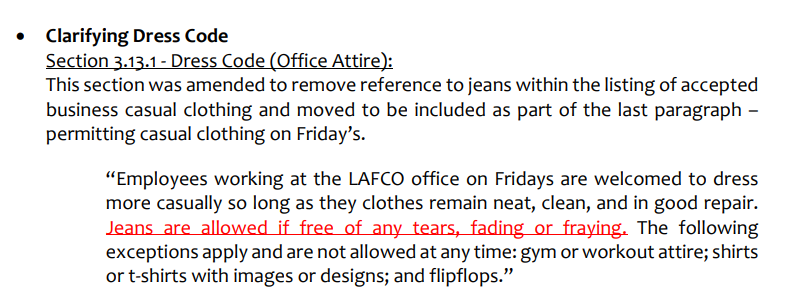 Limiting Use of Personal Equipment
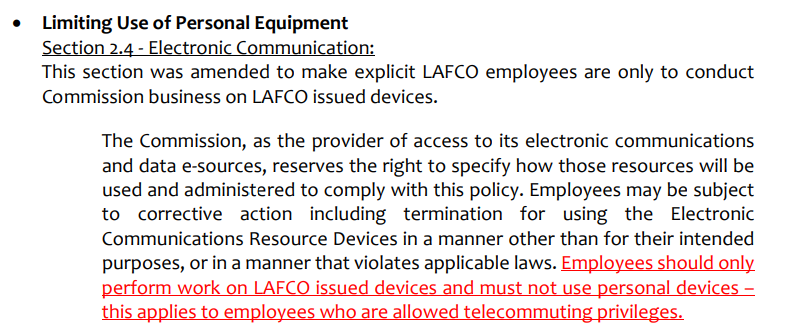 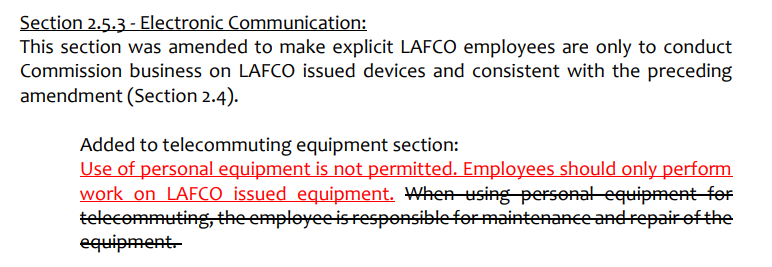 Addressing Incidental Use:
Commission Devices
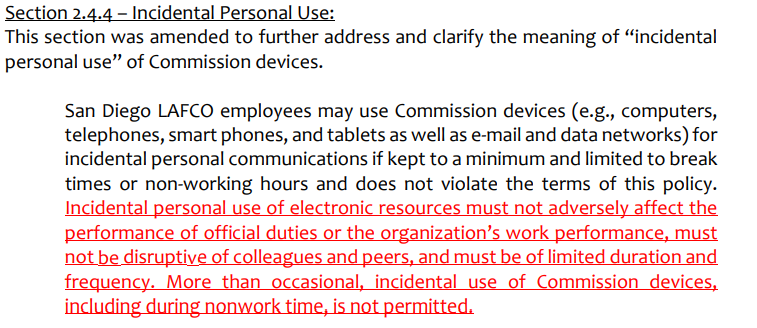 Addressing Incidental Use:
LAFCO-Vehicle
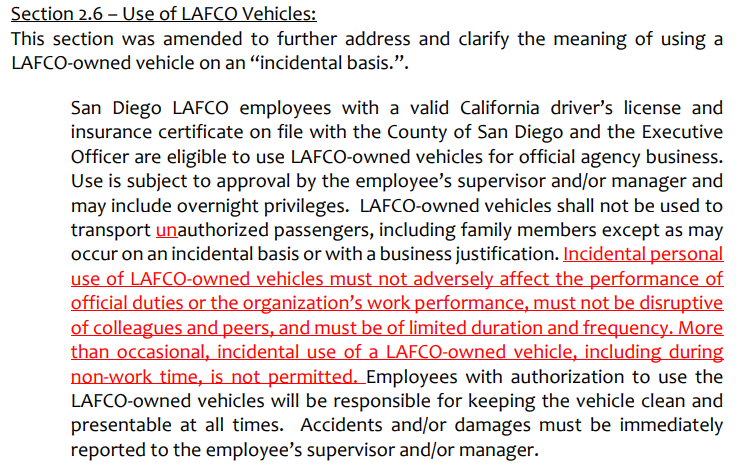 San Diego County
Local Agency Formation Commission
(LAFCO)
Commission Meeting
March 4th, 2024
Agenda Item 8e 



SALC 2.0 Update
Agenda Item 8e | SALC 2.0 Update
Sustainable Agricultural Lands Conservation Planning Grant
Awarded $450,000 grant December 2022
San Diego LAFCO & San Diego County PDS
Accomplishments to Date:
Established MOU w/PDS
Established Key Partnerships
Began work on Tasks 1-5
Started 5/6 Tasks
Task 2 (Market Analysis) 
Developing criteria, selecting 4 study crops: Avocados, Lemons, Strawberries, Tomatoes
Criteria focused on economic, environmental, social sustainability

Task 4 (Outreach & Education) 
Rick engineering to hold series of producer/stakeholder meetings and aid in the Market Analysis
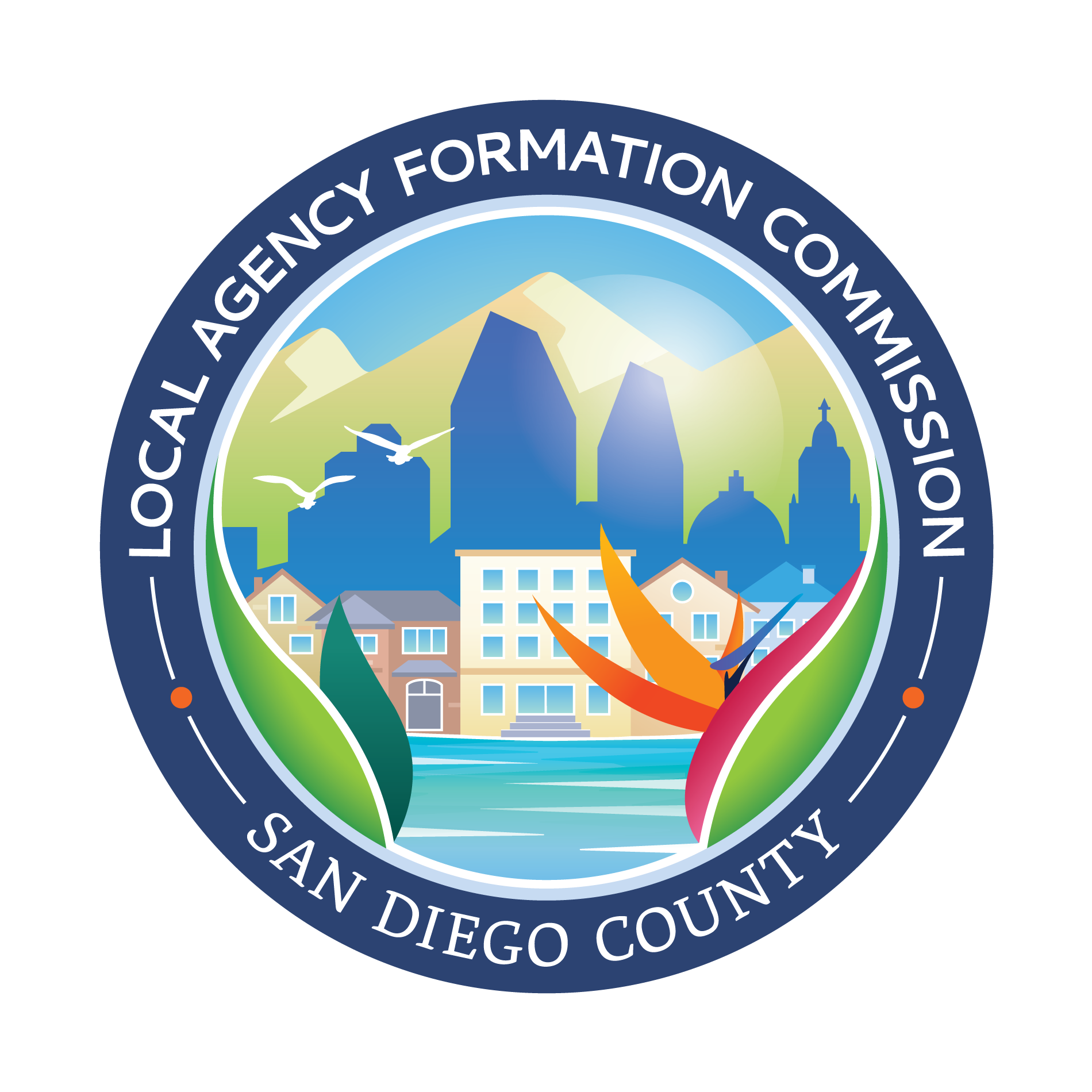